Mrs. Hawkins
6th Grade English Language Arts
Balanced Literacy Program
The components of a balanced literacy program include the following:
Read Aloud: Whole class lesson where students listen to a modeled reading and class discussion.
Shared Reading: Whole group or small group readings between teacher and students.  
Guided Reading: Small group, students grouped by abilities and strategy focus.  These groups are led by the teacher.
Independent Reading: Students choose an appropriate book at their level to read independently.
Close Reading: A guided process where students read the text closely by highlighting key words and information in the text.
Units of Study: Benchmark Literacy
Unit Titles and Strategy Focus
Quarter 1
Unit 2: Identify Sequence of Events
Unit 4: Summarize Information
Quarter 2
Unit 7: Draw Conclusions
Unit 1: Main Idea and Supporting Details
Unit 6: Cause and Effect
Quarter 3
Unit 10: Make Judgements
Unit 9:  Fact and Opinion
Unit 8: Author’s Purpose
Quarter 4
Unit 3: Make Inferences
Unit 5: Compare and Contrast
Literacy Workshop
Daily Five Model
Listen to Reading
Read to Self
Read with Someone
Working with Words
Working on Writing
Reading Strategies
Guided Reading Groups
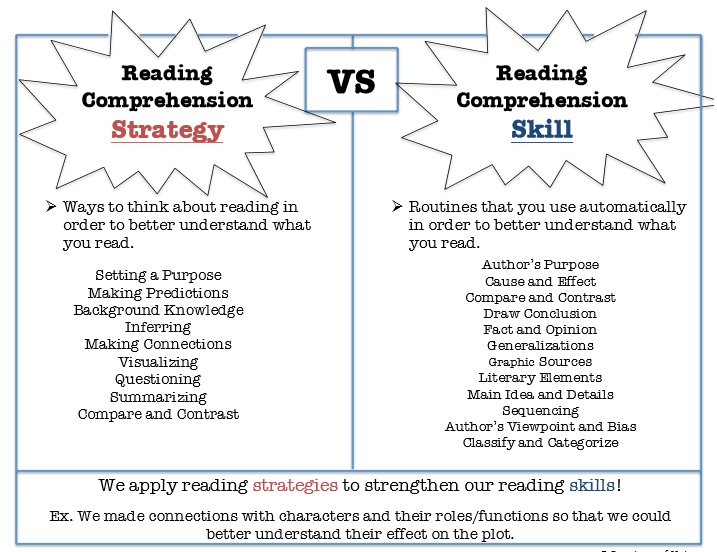 Online Resources
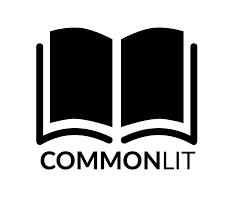 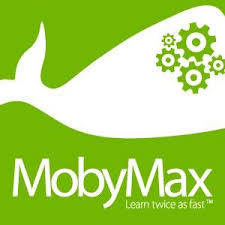 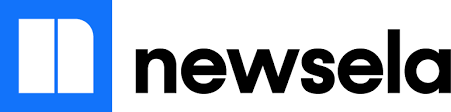 Students will be receiving a login for these sites.  More information will be coming home on how we will be using these online resources to support our students learning.
Writer’s Workshop
Writing: Maisa Units
Personal narrative
 Informational/Explanatory Essay: Cause and Effect
 Persuasive (Argument) letter 
Literary Essay
Word Study: Word Generation Vocabulary, Word Structure, and Grammar.
Writing Mini-lessons
On Demand Writing
Independent Writing
Conferring
Sharing
6th Grade ELA Assessments
DRA - Reading
Reading Fluency and Comprehension
Gives Grade Level Equivalent
Fall and Spring (as needed)
District Writing
Fall and Spring
Basic Score with Rubric
NWEA – Reading and Language
Fall and Spring
Measures academic growth
Give a Lexile (Reading Level)
Challenges students
Goal Orientated
Grading Scale
The District Grading Policy will be used to grade all assignments, projects and tests. 
75% - Tests, Quizzes, Papers and Projects
25% - Daily Work (Classwork and Homework)

District Grade Scale:
A+	100-98		        C	76-73
A	97-93			C-	72-70
A-	92-90			D+	69-67
B+	89-87			D	66-63
B	86-83			D-	62-60
B-	82-80			E	59-50
C+	79-77	  		F	49-0
Mrs. Cindy Hawkins Room 305email: chawkins@wcskids.netPhone: (586) 825-2560 ext. 26305
Stay connected with
REMIND
Text this number:
81010
Text this message:
@c9kh62
Find this class:
Hawkinsela
Websites:
Grissom: www.wcskids.net/Grissom
Class website: mrschawkins.weebly.com